EL ISLAM
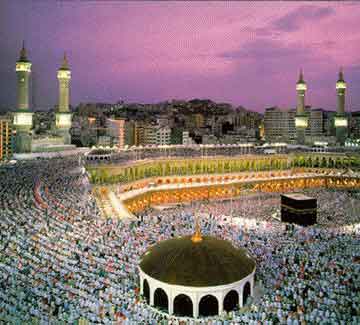 EL ESPACIO Y EL TIEMPO
Califato Abasida de Bagdad
(750 -1258) 
750 Abul Abbas asesinó a la familia Omeya.
1000 Los turcos selyúcidas se instalaron en el imperio oriental.
1220 Invasión de los mongoles  
 con Gengis Kan.
1258 Los mongoles saquearon Bagdad y pisotearon  al califa y su familia.
Comienzos del Islam
(570-632)
570 Nacimiento de Mahoma
622 “HÉGIRA”
Mahoma huye de la Meca a Medina.
Comienza el calendario musulmán
630  Mahoma conquista la Meca. 
632 Toda la Península de Arabia está conquistada.
El califato ortodoxo
(632- 661)
Gobierno de los cuatro primeros califas descendientes de Mahoma.
Expansión por Persia y norte de Africa
661- Alí, yerno de Mahoma, fue  asesianado (último califa )
El califato Omeya de Damasco
(661-750)
711 Conquista de la Península Ibérica
732 Los   musulmanes son vencidos en Poitiers (Francia)
En el centro de una hoja en blanco, haz una barra horizontal, de 1 cm de ancho, a ambos lados haz dos barras paralelas de 2 cm de ancho para representar  el tiempo del imperio  de la época islámica. (Desde 500 a 1500, 10 siglos). 
Indica la escala (un siglo= 2 cm). En la parte superior marca las fechas y los hechos históricos del imperio islámico. Deja la parte inferior  para los hechos históricos de Al-Andalus.
Colorea cada etapa de un color e Ilustra el eje cronológico con dibujos en cada lado
EL ESPACIO Y EL TIEMPO.
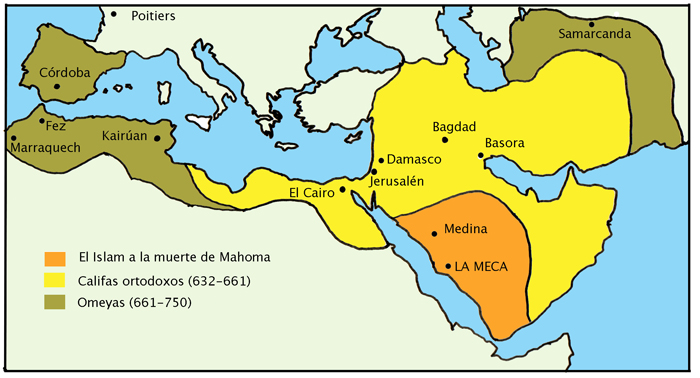 Trabajamos siguiendo la leyenda  (la indicamos en nuestro mapa)
EN UN MAPA POLÍTICO ACTUAL LOCALIZAMOS LOS PAÍSES POR LOS QUE  SE EXTENDIÓ EL IMPERIO ISLÁMICO.
1 Escribimos el nombre de cada país actual con color azul. 
2 Marcamos la capital de cada país con un círculo rojo 
3 Escribimos el nombre de la capital con color rojo
4 Marcamos con un círculo negro las ciudades más importantes del imperio islámico
Al- Andalus. Espacio y tiempo
Reinos taifas . Almorávides y Almohades (1031-1212) 
1031 Fin del califato 
Reinos taifas.
Avance de los reinos cristianos.
1040-1147
Imperio almorávide
1121-1269
Imperio almohade
1212. Batalla navas de Tolosa
Emirato dependiente
 del califa de Damasco
(711-756)

711 Batalla de Guadalete.
718 Se crea el  Emirato  Omeya de Al Andalus
750 Los abásidas asesinan a los omeyas.
Emirato independiente del califato de Bagdad
(756-929)
756 Abd al Rahaman I se independiza. 
El califa de Bagdad es la autoridad religiosa.
Califato de Córdoba
(929-1031)

929. Abd al Rahaman es proclamado califa
Época de  máximo esplendor
Época nazarí (siglo XIII al XV)
1238 se creó el reino nazarí
Se construye la Alhambra
1492 Los RR Católicos conquistan Granda
Marcar las etapas y las fechas indicadas en el eje cronológico.
 Se ilustrará  con dibujos alusivos.
Emirato dependiente(711-756)
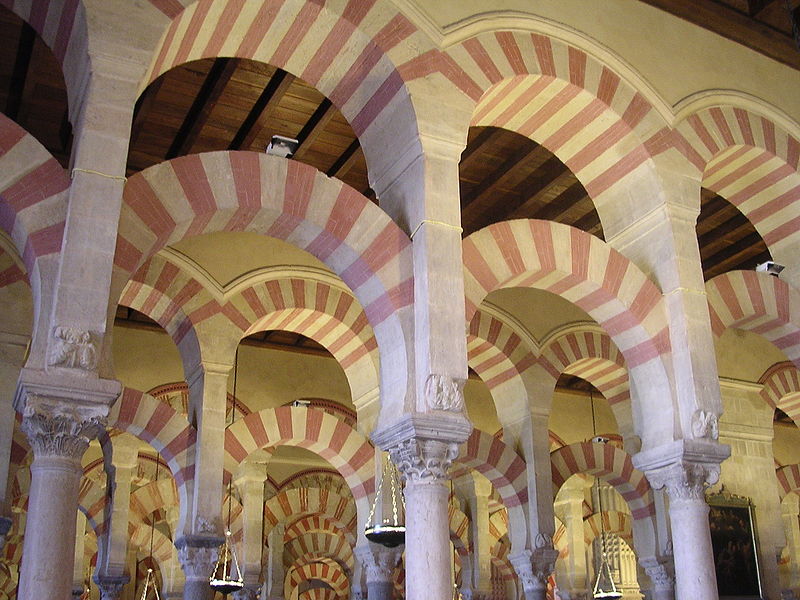 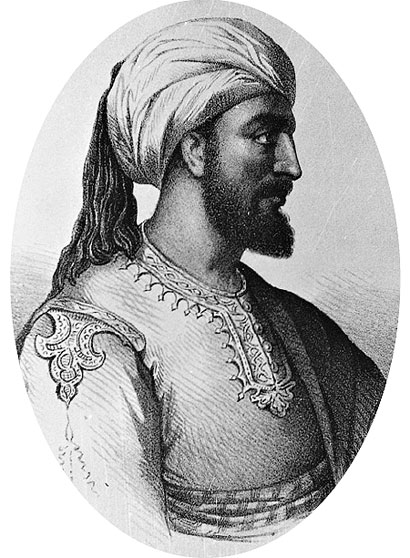 Parte más antigua de la Mezquita de Córdoba, correspondiente a la zona construida por Abderramán I.
Emirato Independiente (756-929)
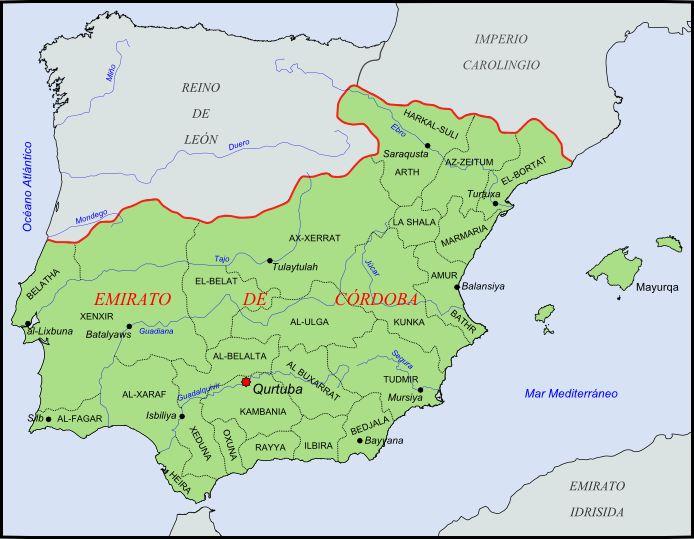 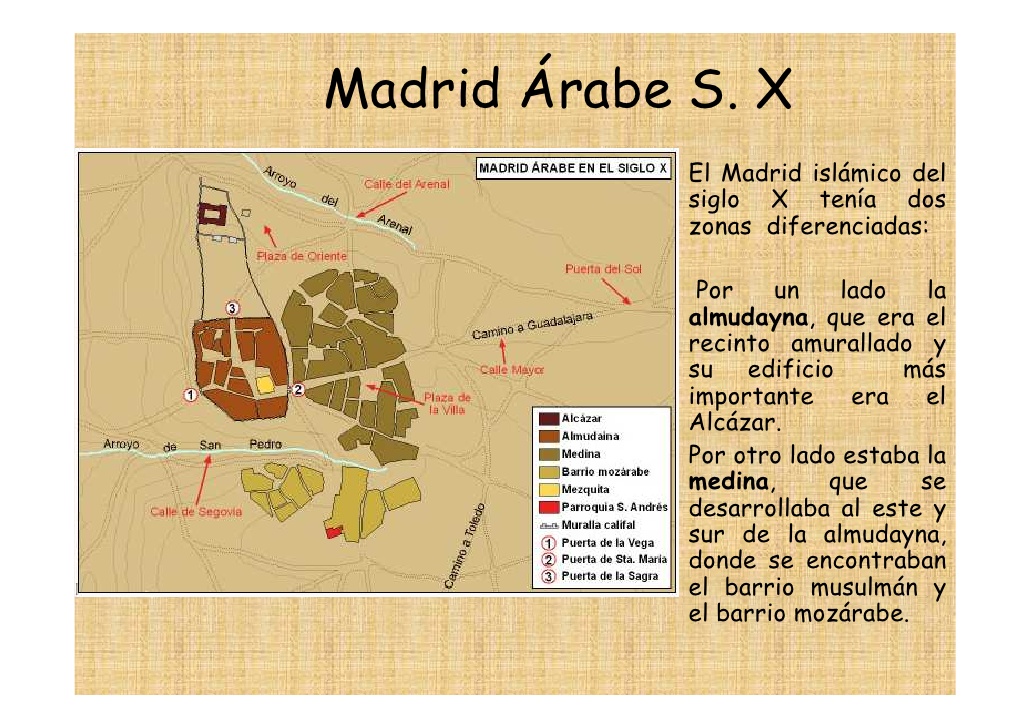 Madrid deriva del nombre árabe al-Magrīt (ط مجري ال) "fuente o manantial"
Califato de Córdoba(929-1031)
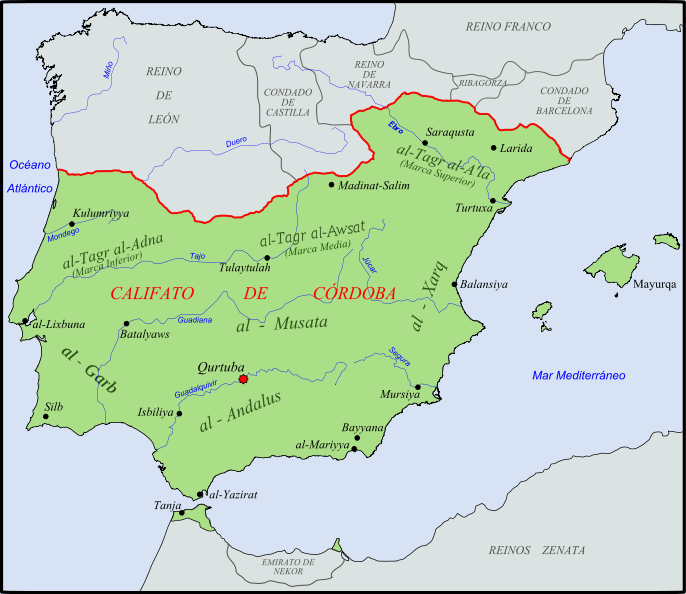 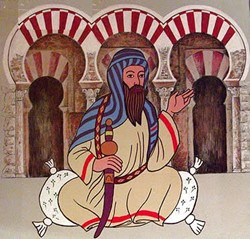 Abderramán III 
En medina Azahara
Campañas militares de Almanzor
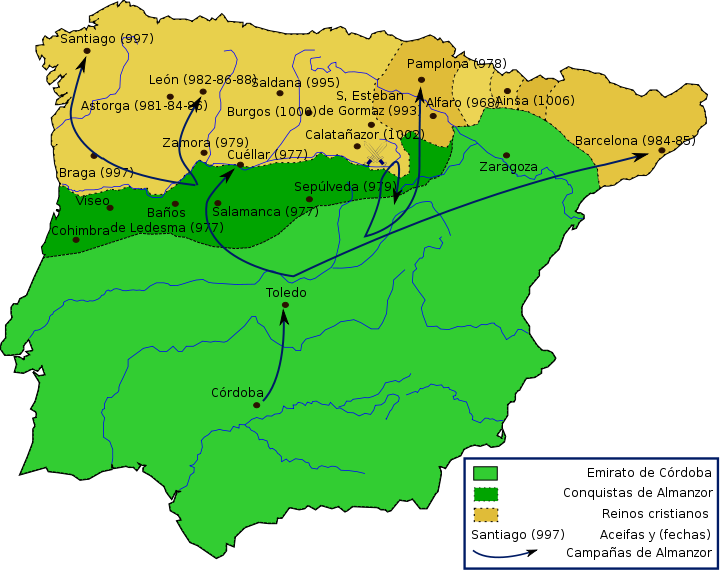 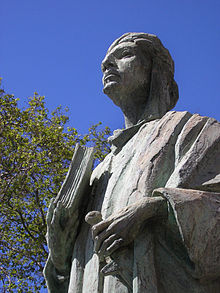 Estatua de Almanzor 
Algeciras
Reinos taifas . Almorávides y Almohades (1031-1212)
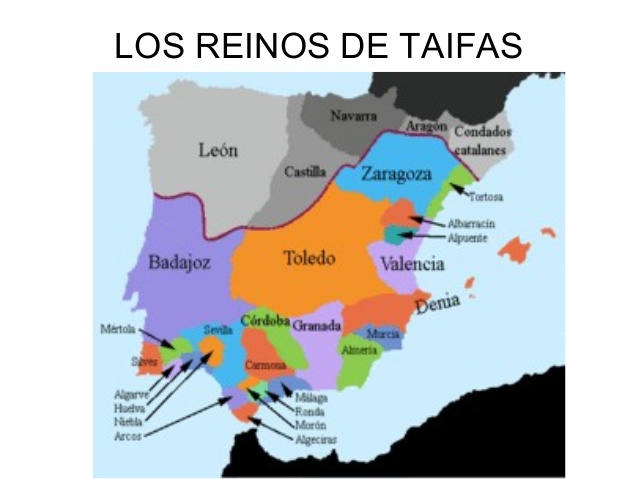 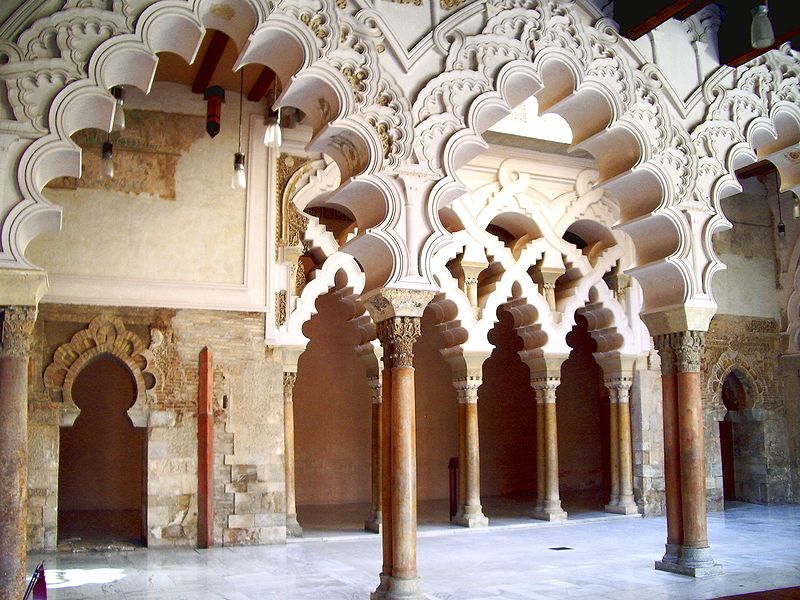 Palacio de la Aljafería de Zaragoza
Imperio almorávide (1040-1147)
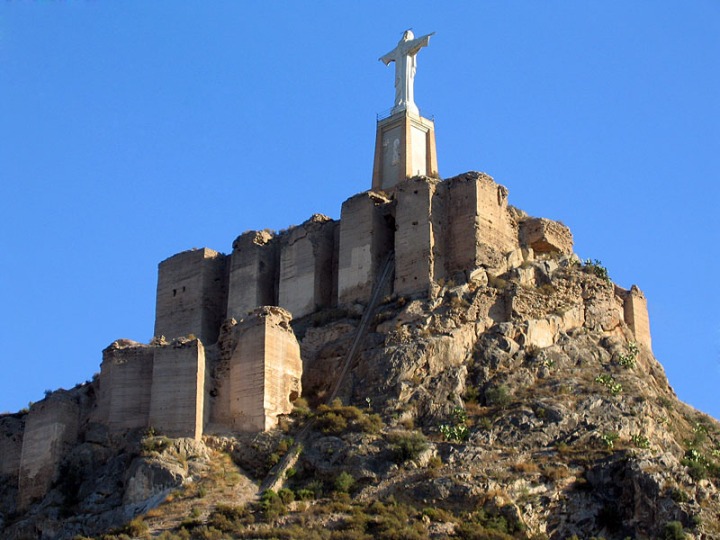 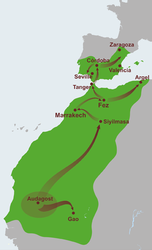 Castillo de Monteagudo (Murcia)
Imperio almohade (1121-1269)
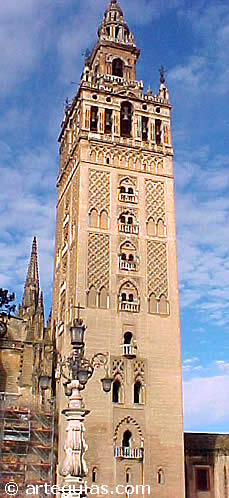 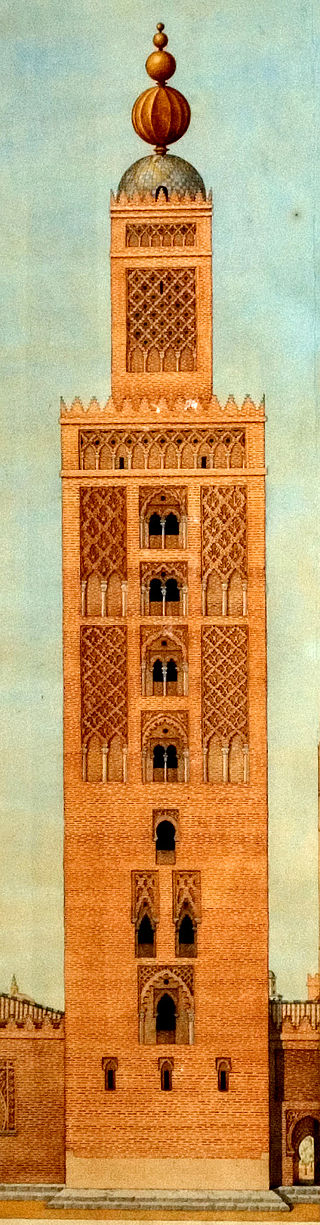 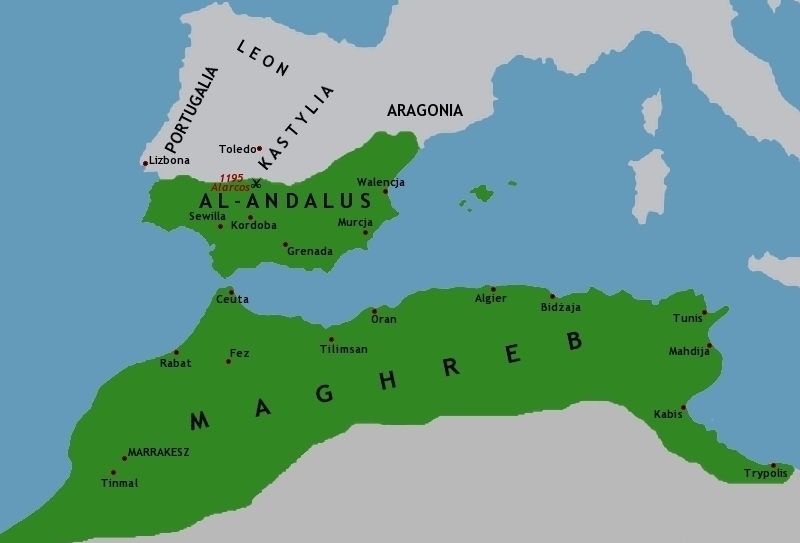 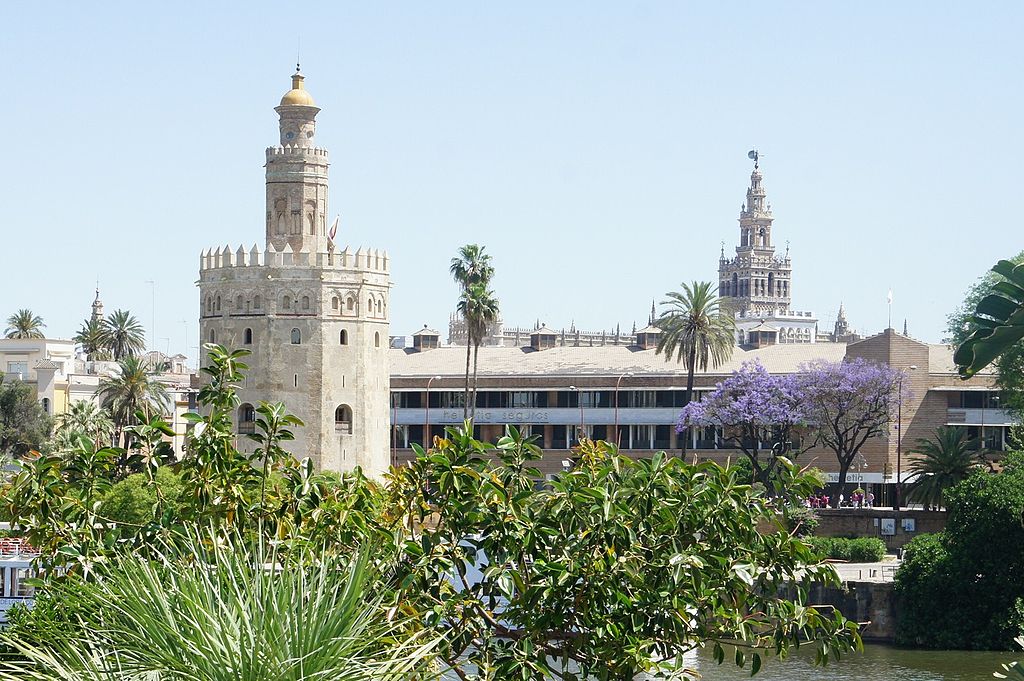 1212. Los reyes cristianos 
de Castilla, Aragón y 
Navarra derrotaron a los 
Almohades en la batalla 
de las Navas de Tolosa